Disclosure of Financial Support
This program has received financial support from [organization name] in the form of [describe support here – e.g. an educational grant].
This program has received in-kind support from [organization name] in the form of [describe support here – e.g. logistical support].
Potential for conflict(s) of interest:
[Speaker/Faculty name] has received [payment/funding, etc.] from [organization supporting this program AND/OR organization whose product(s) are being discussed in this program].
[Supporting organization name] [developed/licenses/distributes/benefits from the sale of, etc.] a product that will be discussed in this program: [insert generic and brand name here].
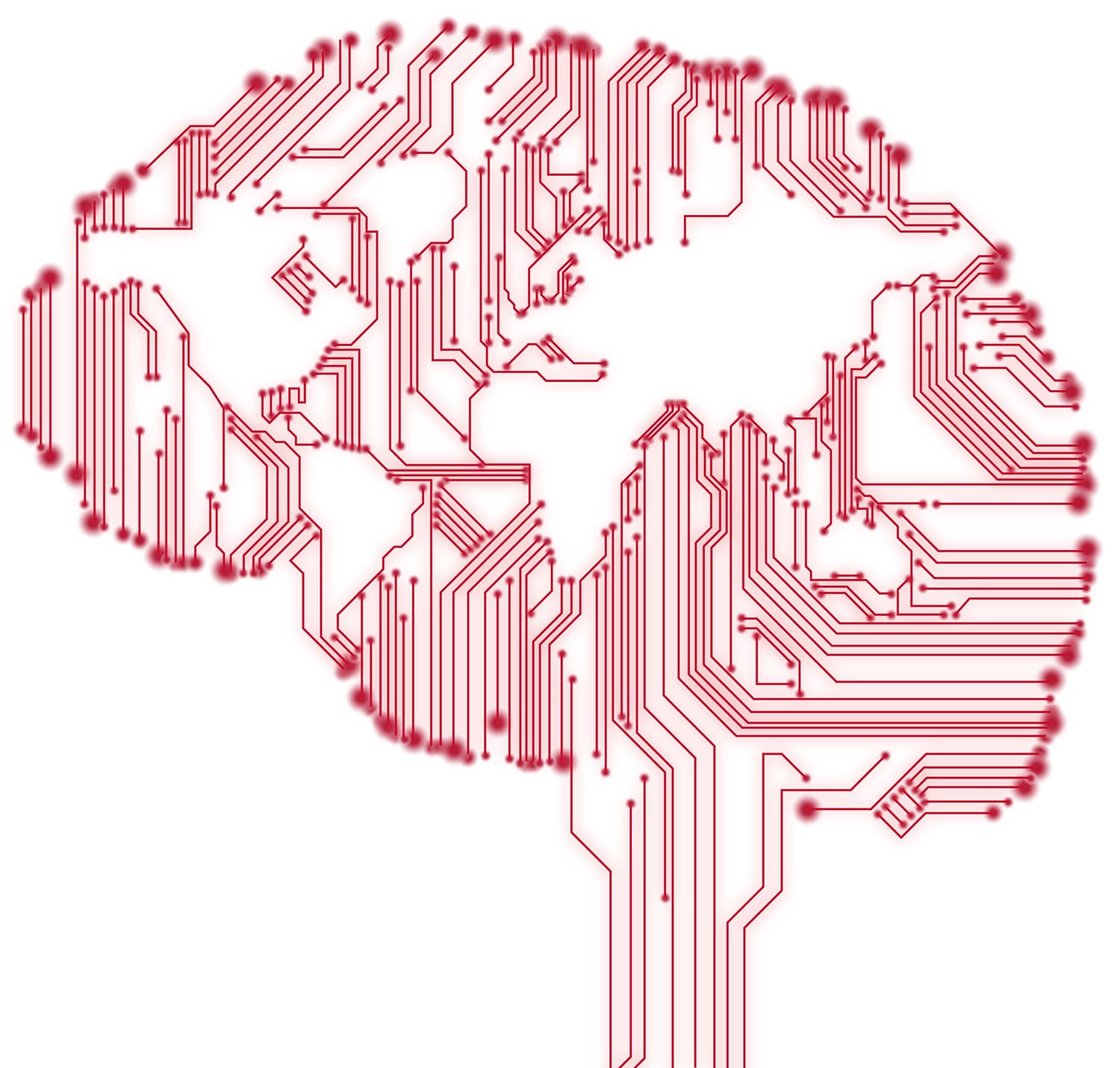 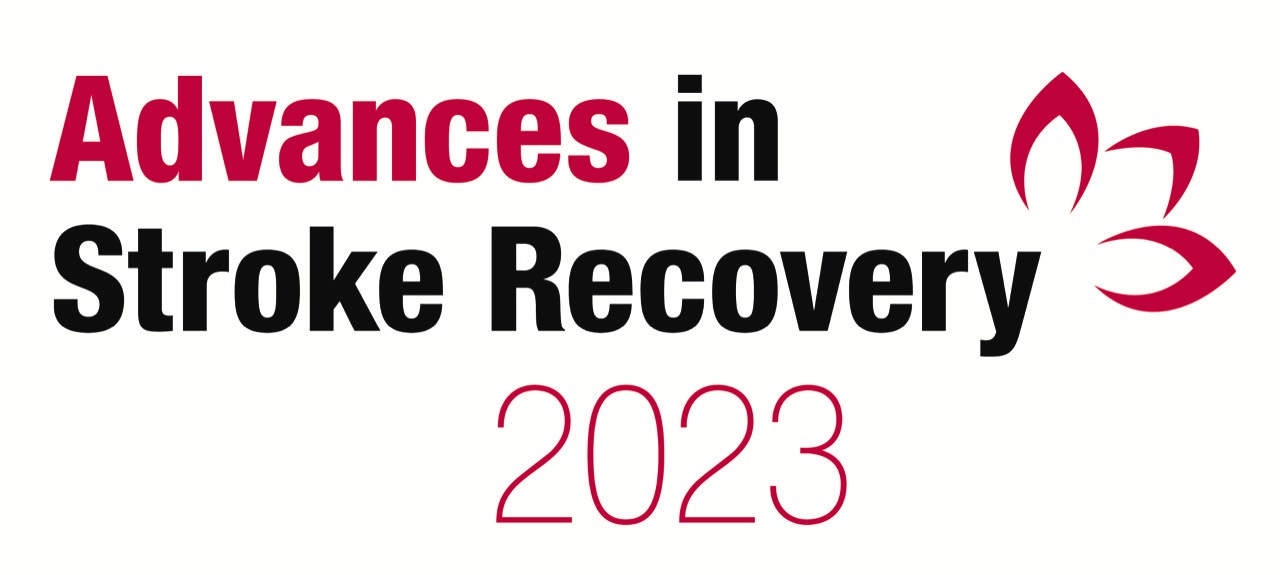 Faculty/Presenter Disclosure
Faculty: [Speaker’s name]
Relationships with financial sponsors:
Grants/Research Support: [PharmaCorp ABC]
Speakers Bureau/Honoraria: [XYZ Biopharmaceuticals Ltd.]
Consulting Fees: MedX Group Inc.
Patents: [Widget ABC]
Other: [Employee of XXY Hospital Group]
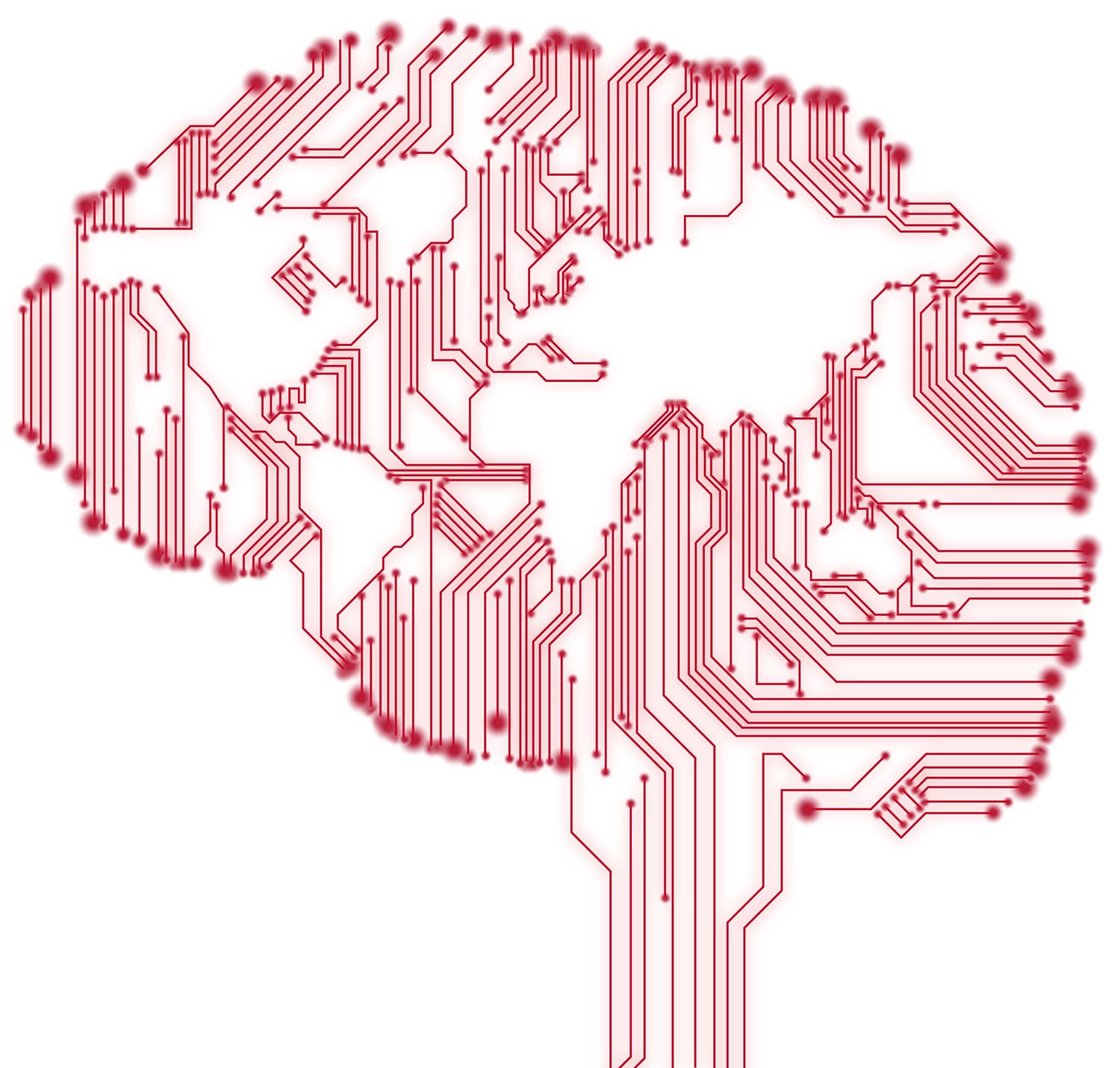 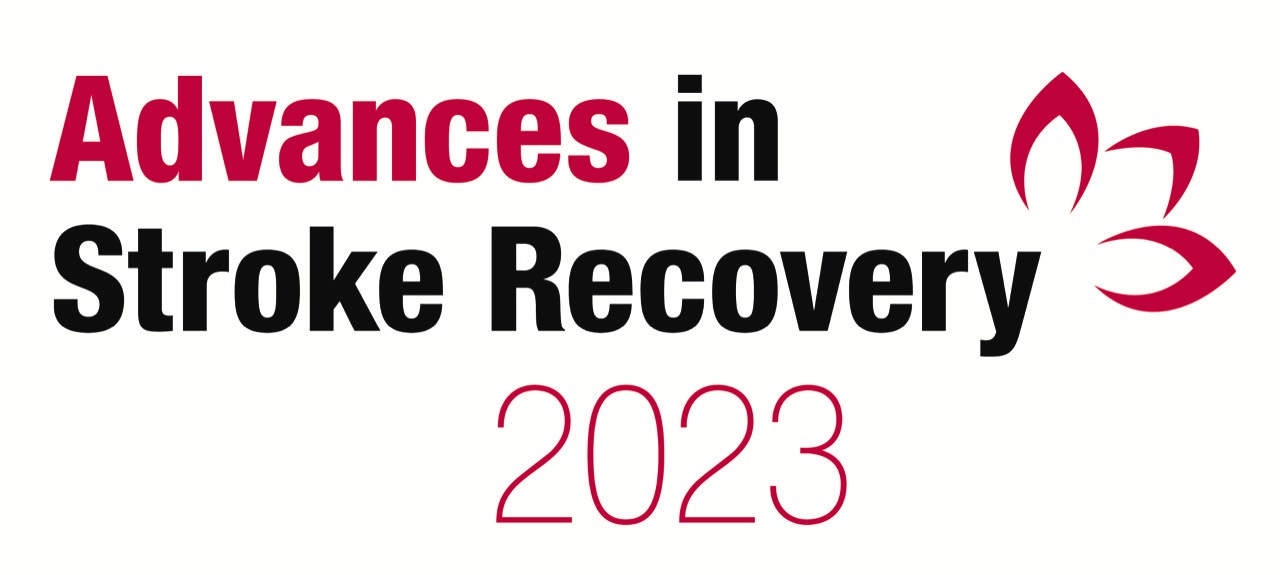 Mitigating Potential Bias
[Explain how potential sources of bias identified in slides 1 and 2 have been mitigated by the scientific planning committee].
Refer to “Quick Tips” document
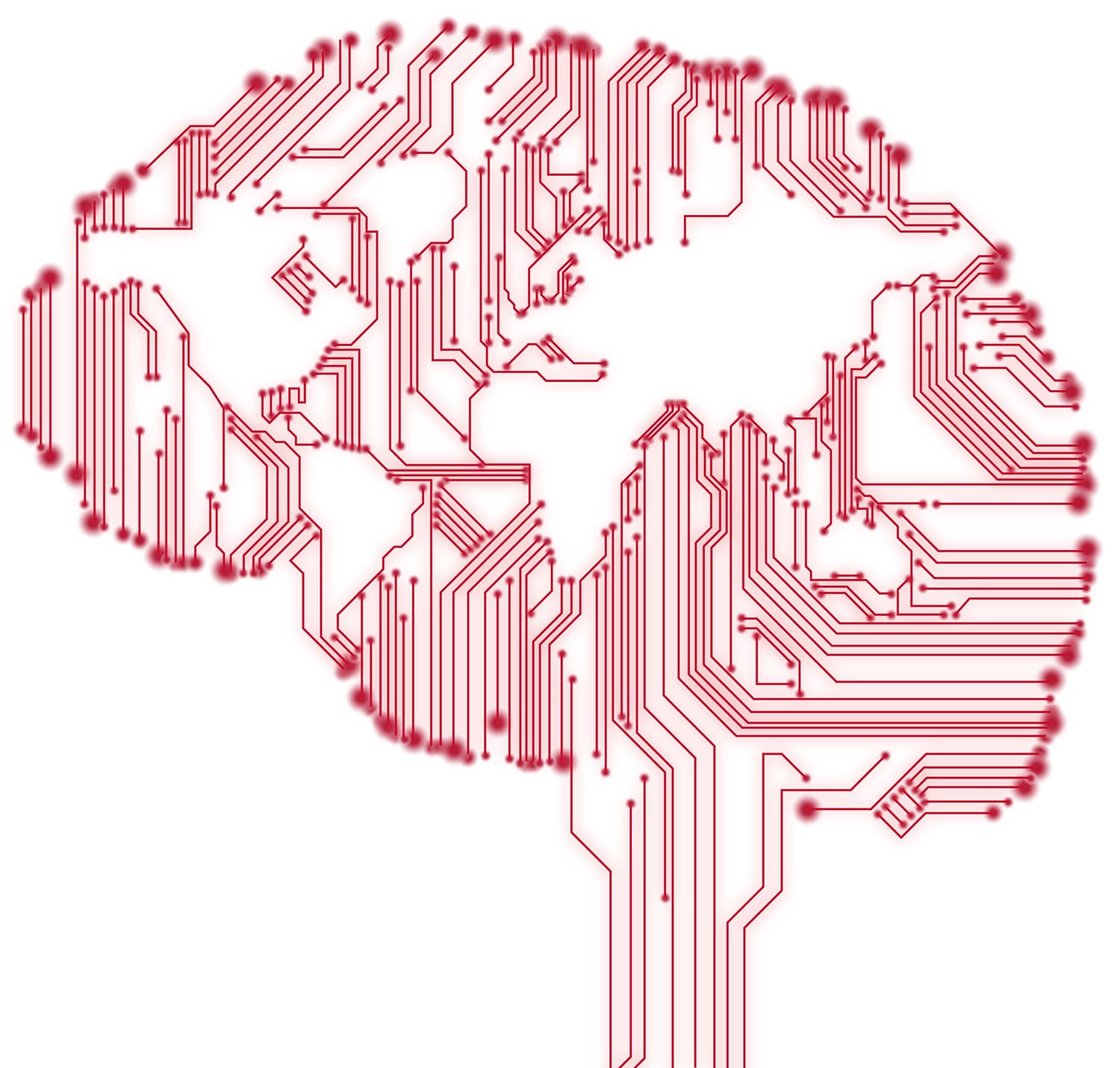 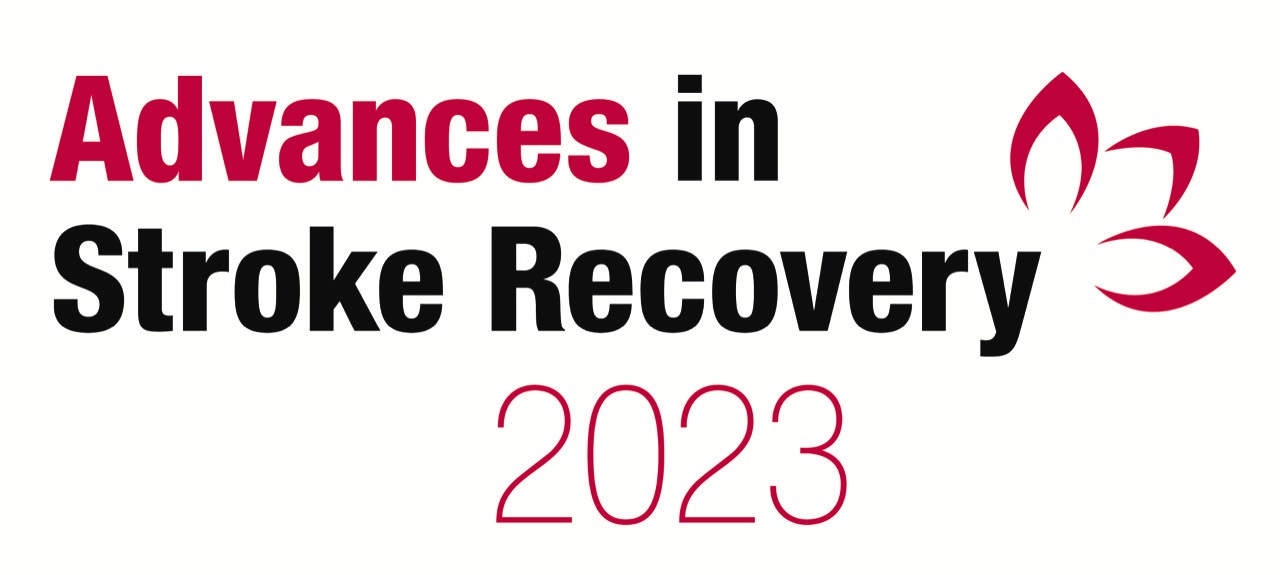